LESSON 1
SHIPSOF THE BIBLE
ship
scip / cut
–ship
–scipe / shape
A relationship isa connection between one person and another.
Ships of the Bible
Ships of the Bible
Ships of the Bible
Ships of the Bible
God can use bothgood ships and bad shipsfor our good.
Some people use ships to pull us away from God.
When our ships sink,we can still trust God.
LESSON 2
GOD OURCREATOR
The Other Gods
Ra
The sun god
Created the other creative gods
Sailed his sun-ship
Father to the Pharaohs
The Other Gods
Baal
Word means “lord” or “ruler”
Generic god with many forms
Often the god of storms and/or fertility
What if we knew Someone better?
DESCRIBING JEHOVAH
Yahweh
Jehovah
I AM
God Is Powerful
He calls Himself Almighty (Gen. 17:1).
He sees everything(Ps. 139; Prov. 15:3).
He knows everything(Ps. 33:13–15; Heb. 4:12–13).
He created the universe and gave humanity His image (Gen. 1).
God Is Holy
Our Perfect God (1 John 1:5)
Sin is the rejection of God and His goodness.
God Is Holy
Our Perfect God (1 John 1:5)
Our Exalted God (Isa. 6)
God Is Good
PICTURES OFGOD’S CARE
God’s goodness should be the model for all our relationships.
LESSON 3
GOD OURSAVIOR
A messiah is an“anointed one”—someone chosen to fulfill a special purpose.
God’s promisedMessiah isJesus.
The Messiah
His Purpose
Jesus came to Earth to connect us back to God.
The Messiah
His Purpose
His Identity
We call Jesus the“Son of God” because He is of the same essence as God.
The Messiah
His Purpose
His Identity
His Ministry
Teaching God’s Truth
Teaching God’s Love
The Messiah
His Purpose
His Identity
His Ministry
His Sacrifice
THE GOSPELOF CHRIST
We are lost and powerlessin our sin.We deserve death, judgment, and separation from God.
But Jesus diedto pay for our sin,and He rose to showHis power over death.
If we trust Jesusas our Lord and Savior, God will forgive our sinand consider us as righteous as Christ.
We don’t need to fearthe penalty for our sin.
We can now beholy and acceptable to God.
THE GODOF THE GOSPEL
Holiness
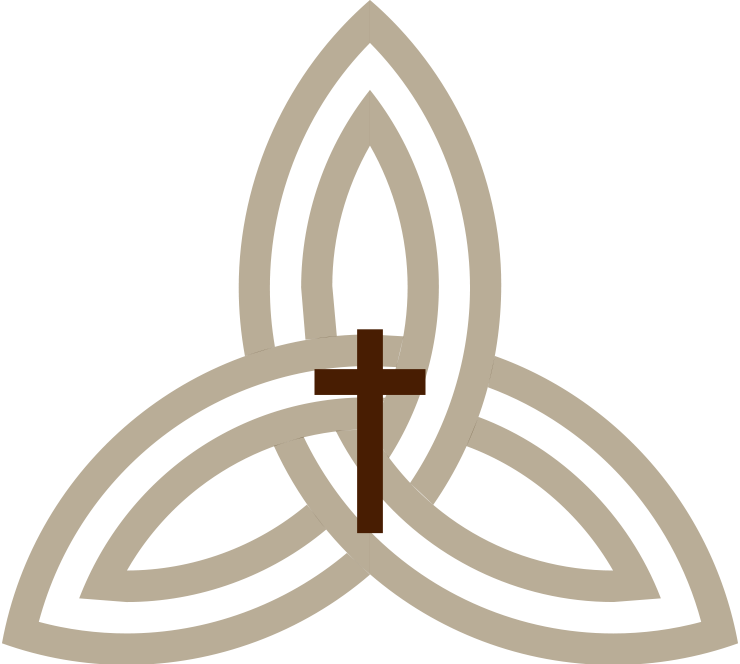 Holiness
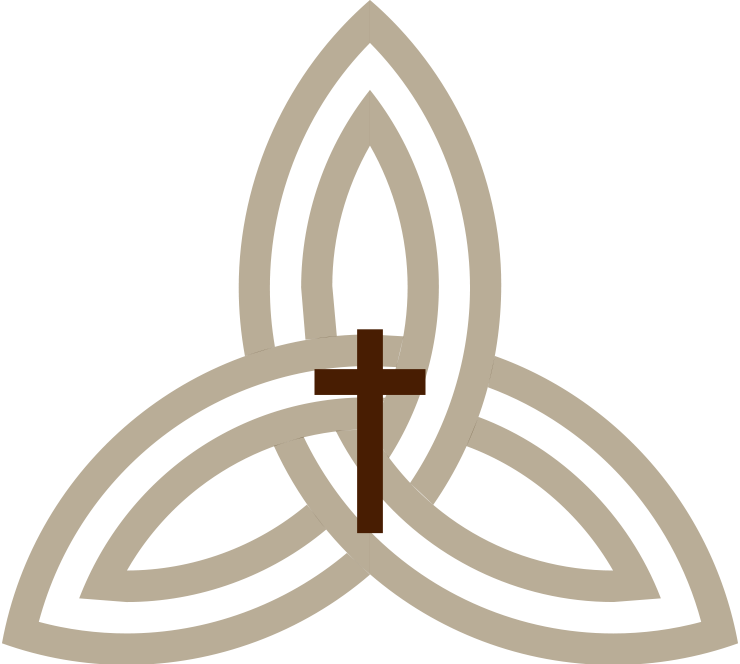 Power
Holiness
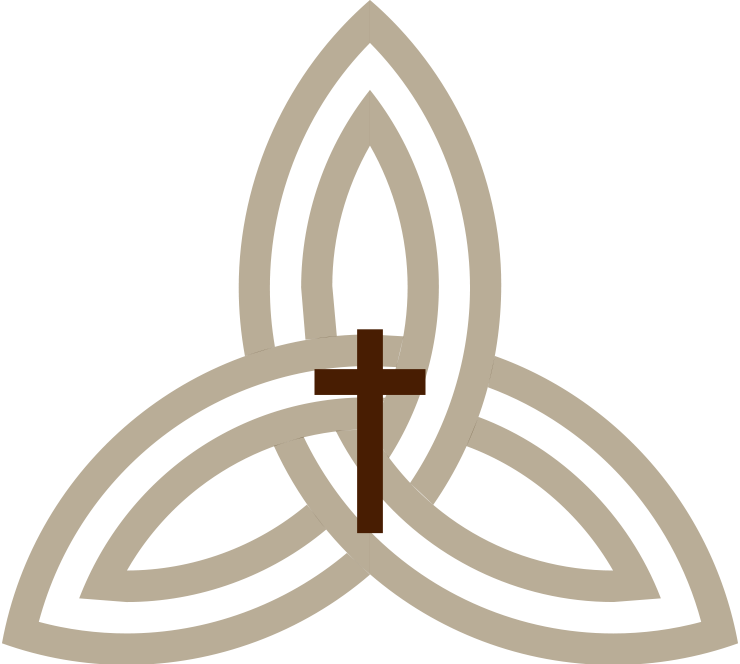 Power
Love
LESSON 4
GOD OURSUSTAINER
APPEARANCES OF THEHOLY SPIRITIN THE NEW TESTAMENT
THE MAJESTIC PLURAL“Let us make . . .”(Gen. 1:26)
Appearances of the Holy Spirit
In the Life of Christ
The Virgin Birth (Matt. 1:18)
The Baptism (Matt. 3:13–17)
Appearances of the Holy Spirit
At Pentecost (Acts 2:1–5)
THE ROLEOF THE HOLY SPIRIT
The Holy Spirit as a Person
He has emotion.
He has thoughts and an intellect.
He has a will.
He spoke directly to believers.
The Role of the Holy Spirit
Our Guide (John 14:26)
God guides us with wisdom and care.
The Role of the Holy Spirit
Our Guide (John 14:26)
Our Caretaker (Gal. 5:16–26)
THE FRUITOF THE SPIRIT
The Role of the Holy Spirit
Our Guide (John 14:26)
Our Caretaker (Gal. 5:16–26)
Our Seal (Eph. 1:13–14)
He will uphold our faith until we cannot possibly doubt Him.
LESSON 5
REFLECTINGGOD’S LOVE
A New Commandment:Love each otheras Christ loved you.
ALL MINISTRY ISWORTHLESSWITHOUT LOVE
Love is the decisionto reflect God’s goodnessto others.
WHAT LOVEIS NOT
Love is not a feeling.
Love is not a god.
Love is not lust.
Lust is the desire to possess something regardless of the hurt it may cause others—including oneself.
Love is not abuse.
Abuse is using somethingfor a hurtful purposethat its makerdid not intend.
The Perfect Example
God—The Origin of Love
God—The Personification of Love
Self-existence
God loved us before the foundation of the world—and not for anything we did.(Eph. 1:4)
Eternality
God will love us forever.(Ps. 100:5)
Justice and Righteousness
God’s love is true, equitable, and offered to all.(Ps. 116:5; John 3:16)
Infinity
God’s love is great and boundless.(Eph. 2:4–7)
Holiness
God’s love is spotlessly pure.(1 John 1:5–9)
Omniscience
God loves us despite His perfect knowledge of our sin.(Ps. 139:1–6; Rom. 5:8)
Omnipresence
God’s love can reach us anywhere we go.(Ps. 139:7–10)
Omnipotence
Nothing can separate us from God’s love.(Rom. 8:31–39)
Mercy and Grace
He loves us not because of anything we have done.(Titus 3:5)
Immutability
God’s love never changes.(Ps. 136; Jer. 31:3)
We find the clearest expression of lovein the Person ofJesus Christ
LESSON 6
REFLECTINGGOD’S TRUTH
THE TRUTHOF CHRIST
The Living Word
In the beginning was the Word,and the Word was with God,and the Word was God.
The Path to Salvation
Our Freedom
From Sin and the Law 
To Love and Serve
To Know and Worship God
To Become like Christ
REFLECTINGTHE TRUTH
Study the Truth
Dive into God’s Word, and study His character and work
Study what God says about you
Study God’s truth in science and culture
Live the Truth
Share the Truth
The highest truth reflectsthe character and workof God.
LESSON 7
FAMILYAND THE HOME
ENVIRONMENT
RELATIONSHIPS
Home is the environment for the relationships we build with our family.
What shouldthe home be?
A Place of Care
A Place of Security
DANGERSINSIDE AND OUTSIDETHE HOME
A Place of Hospitality
A Place of Growth
A Place of Hope
You never have tobe alone.
LESSON 8
THE DUTY OF PARENTSPART 1
TO OBEYANDTO HONOR
THE NATUREOF GODLY PARENTAL LOVE
It’s Representative
How do parents and guardians impact our idea of God?
It’s Unconditional
It’s Asymmetrical
It’s Wise
THE FORMOF GODLY PARENTAL LOVE
Provision
Even imperfect parents want to give good things to their children.
Protection
Godly parents keep their children from corruption and serious danger.
How much protectionis too much?
Preparation
Godly parents help their children grow into godly, mature adults.
Nurture gratitudefor the good that yourparents or guardiansprovide you.
LESSON 9
THE DUTY OF PARENTSPART 2
INSTRUCTION
Theology
A parent must teach God’s character—by word and by deed.
Remembrance
A parent must teach the works of God.
Everything Else
A parent sorts, prioritizes, and shares the most helpful truth for their children.
DISCIPLINE
Discipline is wisdom applied to everyday activity.
Disciplined Feeling
FEELINGS ARE NOT OUR ENEMY.THEY ARE THEBATTLEGROUND.
Disciplined Thought
Disciplined Action
DISCIPLINEIS NOTMOTIVATION
THE TOOLSOF DISCIPLINE
Personal Example
The best way to teach truth is to be truth.
Words
Parents should encourage and challenge their children.
Consequences
Parents use punishment and reward to teach children about life’s true consequences.
Punishment should be careful, firm, and loving.It should not discourage a child’s walk with God.
Rewards celebrate good.They should match privilege with responsibility.
Ask God to help you understand and appreciate His work through your family.
LESSON 10
THE ROLE OF CHILDREN:PART 1
Obedience is choosing to submit your own will to another.
Honor is giving a person all due respect, despite their failures.
Why honorand obey?
God Commands Usto Do So
It’s Practical
It’s Good Preparation
We Learn When to Trust
We Learn How to Resolve Conflict
We Must Reflect Christ
FORMANDAPPLICATION
Obedience and honor involve submission.
Obedience is not . . .
Breaking your will
Giving up your identity
Mindlessly following someone else
Obedience and honor involve trust.
Obedience and honor support the home.
Two Warnings
We can’t support our parents entirely.
We must submit first to God.
Treasure the goodin their legacy.
LESSON 11
THE ROLE OF CHILDREN:PART 2
UNDERSTANDINGYOUR PARENTS
They’re Human
They’re More Experienced
They Hurt, and They Fear
True wisdom growsfrom a fear of God.
They’re Not God,and God Is Not Them
SUPPORTINGYOUR PARENTSBEYOND THE HOME
If we marry, how should we “separate” from our parents?
Honor
As adults, we must still honor our parents.
Respect the good that God gave you through them.
Learn from their mistakes.
Do not overreactto their failures.
Don’t become a copy.Don’t become a rebel.Instead, build your life around Christ.
Physical Care
Your parents may need you more in the future.
Friendship
Over time, you and your parents may relate over shared experiences.
Other Responsibilities
Supporting your family requires loyalty, patience, wisdom, and love.
LESSON 12
WHY FRIENDSHIP?
THE NEEDFOR FRIENDSHIP
TRANSACTIONAL RELATIONSHIPS
Our friends are the people with whom we share goodness.
Friendship isanother form ofLOVE
Fun
We often spend time with people simply because we enjoy their company.
Support
We can help friends when they struggle.
Community
We find belonging with Christians from different backgrounds—but are all God’s children.
Growth and Development
We can learn from wiser, more mature friends.
How can friendssharpen each other?
THE TYPESOF FRIENDSHIP
Acquaintances
Number: 100
Interaction: Superficial, mainly about light, positive topics
Dependency: Low
Good Friends
Number: 20–50
Interaction: Some depth, with the possibility of encouragement and correction
Dependency: Medium
Close Friends
Number: 10
Interaction: More vulnerability, with emotional depth and intimacy
Dependency: High, with emotional distress if separated
Best Friends
Number: 1–3
Interaction: Absolute vulnerability and intimacy; often in marriage
Dependency: Extreme; critical
The Purpose of Friendship
A good friendship will reflect God’s love and truth
It will celebrate His character and work.
It will help bring His children closer to Him.
LESSON 13
CHOOSING FRIENDS
HOW FRIENDSHIPSHAPPEN
Through ProximityEx: Adam and Eve
Through NecessityEx: Daniel and his friends
Through CommonalityEx: Deborah and Barak;Paul and Barnabas
Through AttractionEx: Ruth and Boaz
OUR CHOICEOF FRIENDS
What kind of person should we not rely on?
Who Not to Choose
The Violent
Who Not to Choose
The Angry
Who Not to Choose
The Addicted
Stimulants
Depressants
Hallucinogens
Who Not to Choose
The Foolish
Who Not to Choose
The Mocking
Why do we wantclose friendshipswith bad friends?
Who to Choose
We choose friends that encourage our walk with our greatest Friend.
LESSON 14
BUILDING FRIENDSHIPSPART 1
BEINGFRIENDLY
We Must Love
We Must Trust
We Must Accept
Do not mock someone looking for help.
We Must Reach Out
We can’t call ourselves friendly if all our friendships are accidental.
We Must Serve
We MustRemain Loyal
THE VALUE OFSOLITUDE
Silence helps us consider
Where we are
What God is doing
Where we’re going
FIGHTINGLONELINESS
LONELINESS≠BEING ALONE
Spend more time with your closest Friend.
Find ways toguide your thoughts.
Disciplining Thought
Take a walk in a place with fresh air and greenery.
Disciplining Thought
Do something quiet and enjoyable that helps your mind stay in the moment.
Disciplining Thought
Read, re-read, and memorize passages of Scripture.
Disciplining Thought
Keep a small, private notebook in which to write your thoughts.
Build deeper friendships with good, safe people.
LESSON 15
BUILDING FRIENDSHIPSPART 2
LEARN HOW TOLISTEN
Why should we listen?
Listening Well
Watch Your Body Language
What non-verbal signals are helpful?
Listening Well
Focus
Listening Well
Don’t Get Defensive
Listening Well
Ask Questions
Listening Well
Re-State Their Views
Listening Well
Agree to Disagree
LEARN HOW TOENCOURAGE
Encouraging Well
Show an Interest in Them
Encouraging Well
Identify with Them
Encouraging Well
Edify Them
A FEWREMINDERS
Friendships Take Effort
Friendships Need a Little Space from Time to Time
Friendships Can Change
LESSON 16
DESTROYINGFRIENDSHIPS
A Picture of Love
1 Corinthians 13
John 13:35
A PICTUREWITHOUT LOVE
What’s the oppositeof love?
Hate despises others—it refuses to see the image of God in them.
Selfishness seeks good only for itself.
Useless Ministry(1 Cor. 13:1–3)
What good is skill, privilege, or sacrifice without love?
FUNCTIONVS.PURPOSE
Function is what our work accomplishes here on Earth. It’s the immediate result of our effort.
Purpose is what motivates us. It’s the mission that animates and drives us.
Functions of Friendship
Companionship
Having fun
Support and survival
. . . and much more
The highest purposefor all relationshipsis to reflect thelove and truth of God.
If we rely on Christ,we will fulfill our purpose—even if every function fails.
Self-Centered Friendship(1 Cor. 13:4–8)
I’m impatient.
I’m mean-spirited, hurtful, and critical.
I’m envious,yet I’m also boastful, arrogant, and rude.
I insist on my way.
I’m short-tempered.
I assume the worstin you.
I love to see others sin—because I can’t standthe truth.
I shirk my responsibilities.
I reject and disbelieve others.
I’m negative,demeaning, and downhearted.
When you needme the most,you won’t find me.
This kind of lovewill stop one day.
LESSON 17
HEALING FRIENDSHIPS
FORGIVENESS
The Foundation (Matt. 18:1–14)
We reach out to others because God reached out to us.
The Process (Matt. 18:15–20)
Attempt 1: Try to resolve the issue with the person privately (v. 15).
The Process (Matt. 18:15–20)
Attempt 2: Try to resolve the issue again, but with one or two witnesses present (v. 16).
The Process (Matt. 18:15–20)
Attempt 3: Tell the church about the offense, and let the assembly address the person (v.17).
The Process (Matt. 18:15–20)
Attempt 4: Treat the person as if he or she were an unbeliever (v.17)
A FEWREMINDERS
Be Humble
Don’t Take OffenseToo Easily
Externalize the Problem and Treasure the Person
Prevent Further Harm
LESSON 18
CHRISTAND HISCHURCH
Don’t Forget
Lordship
Kinship
Friendship
BUILDINGHIS CHURCH
Christ Builds His ChurchOn This Rock
You are Petros,and upon this PetraI will build my church . . .
No one should claim the authority, inerrancy, and pre-eminence of Christ.
Christ Builds His ChurchWith His Death
Christ Builds His ChurchTo Make Us His Children
We are no longerslaves to sin,but children of God,and therefore His heirs.
Christ Builds His ChurchFor His Glory
TYPES OFCHURCH
We say “church” to meana building
We say “church” to meanthe universal body of Christ
We say “church” to meanthe local assembly of believers
WHY THECHURCHEXISTS
The Purpose:To Glorify God
The Function:To Make Disciples of Christ
LESSON 19
THE WORK OFTHE ASSEMBLY
PRINCIPLEVS.APPLICATION
How can the assembly magnify God?
Bible Study
We ground ourselves in the Word, which helps us grow closer to God.
Prayer
Together we talk with God, not as a show of pride, but to praise Him and depend on Him.
O.T. Rituals Taught . . .
God is absolutely, completely holy.
Humans are broken, sinful creatures.
Therefore, we need a Savior.
Christ became the ultimate sacrifice, and so fulfilled the Law.
Ordinances
Baptism
Using a public symbol, we testify that the Holy Spirit has placed us in the universal body of believers.
Ordinances
Communion
We fellowship over food that reminds us of Christ’s sacrifice.
Outreach
We reach and disciple people to be followers of God.
Fellowship and Support
Public Remembrance
We commemorate God’s work in our lives.
Fellowship and Support
Rites of Passage
We mark changes in our lives by re-affirming the eternal, unchanging grace of God.
Fellowship and Support
Charity
We reach out to the sick, the poor, the lost, the forsaken, and the broken.
Fellowship and Support
Financial Support for Ministry
We support and honor those who teach God’s truth well.
LESSON 20
THREATS TOTHE ASSEMBLY
PersecutionGroups have opposed believers, but God will preserve His church from extinction.
THREATSWITHIN
THE DENIAL OFCHRIST
The Denial of Christ
Denying His Deity
The Denial of Christ
Denying His Humanity
The Denial of Christ
Denying His Work
MisunderstandingLiberty and Grace
Disunity
Desire for Wealth
Focus Drift
As an assembly,we should bothreach out and lift up.
Our Response
Trust God.
Love others.
Keep in the Word.
LESSON 21
SCHOLARSHIP
What does God care about my mind?
He asks us to know Him.
He asks us to recognize Him as Lord and Messiah.
He asks us to view others in love, kindness, and compassion.
He asks us to think, consider, study, and compare.
He asks us to teach what we learn to others.
He asks us to use our gifts for His glory.
He asks us to love Him.
What and How We Think Affects
Our actions and attitudes right now
Our feelings and emotions over time
ONFOOLISHTHINGS
1 Corinthians 1:27
God uses weak things against the strong.
God uses foolish things against the wise.
EXAMPLES OFSCHOLARSHIP
Moses(cf. Heb. 11:23–29)
Skilled Artisans(cf. Exo. 35:30–35)
David(cf. Ps. 119:97)
Others
Deborah
Solomon
Daniel
Esther
Nehemiah
Gospel writers
Aquila & Priscilla
Christ Himself
CHURCH CHALLENGESTHAT REQUIRE SCHOLARSHIP
Understanding Scripture
Theology
What can I see of God’s character and work?
Understanding Scripture
Context
What was originally meant by this passage?
Examining Context
Note the author’s background.
Study the cultural and historical context.
Reference the original language.
Understand the rhetorical mode.
Understanding Scripture
Redemption
What light does the gospel shine on this passage?
Understanding Scripture
Application
How should this passage impact the way we think and act?
Teaching(James 3:1–2;1 Pet. 3:14–17)
Teachers must know how to
Inspire different kinds of students
Encourage and challenge students with different strengths and weaknesses
Show them loving truth and truthful love
Service(John 13:12–17)
Discover,learn,develop,and growby His grace.
LESSON 22
WORK AND CHARITY
THE MEANING OFWORK
Reflecting OurCreative God
We work to reflect . . .
The God who made Earth and the stars
The Great Shepherd who watched over His people
The Great Rabbi who taught with parables and metaphors
The Great Architect who is building a New Jerusalem
Preparing for OurEternal Future
PRINCIPLES OFWORK
Work in Submissionto Christ
Work as a Steward
Stewardship
We care about the wellbeing of others, especially those needing special care.
We do not abuse God’s creation, nor do we waste or overtax the land.
We plan our spending carefully.
We make the best use of our time.
Work Hard
Work to Care for Others
Love grants workdignity and purpose,even when the workseems humble and trivial.
Caring for Others
Care for Emotional Needs
Emotional Care
Recognize the blessings God gave us.
Recognize the image of God in others.
Listen to people and understand their needs.
Caring for Others
Care for Physical Needs
SERVICEIDEAS
Caring for Others
Care for Spiritual Needs
LESSON 23
CIVIL DUTY
THE THEOCRACY OFISRAEL
Theocracy is rule by God.
The Theocracy of Israel
It Maintained Some Justice
The Theocracy of Israel
It Regulated the Army
The Theocracy of Israel
It Regulated Worship
The Theocracy of Israel
It Helped the Needy
The Law gave Israelites . . .
Equal legal standing, whether rich or poor
A limit on debts
A reset of all debts every seven years
Opportunities to work, even for those not tied to a household
THE AGE OFGRACE
Christ alone will establish a perfect kingdom.
Civil Context ofthe Early Church
They Were Diverse
Civil Context ofthe Early Church
They Were a Minority
Civil Context ofthe Early Church
They Were Persecuted
Despite the challenges facing the early church, God used those believers to spread His gospel across the world.
TEACHINGS ONCIVIL DUTY
Taxation (Matt. 22)
We give to Caesar what belongs to Caesar.
We give to God what belongs to God.
Conscription / Military Service
Matthew 8:5–13
Jesus commended the faith of a centurion.
Conscription / Military Service
Luke 3:14
John warned soldiers not to use their position to harm or to extort.
Conscription / Military Service
Matthew 5:38–42
If pressed into service, we can redeem the situation by showing others the love of God.
Prayer
1 Timothy 2:1–3
We should pray and give thanks for all people, including kings and other civil authorities.
Remember—we are pilgrims.No government canoffer us ultimate security,and some people willalways oppose us.
LESSON 24
GENDER ANDTHE GOSPEL
For the purposes of thisstudy, courtship isthe relationship leadingup to marriage.
GENDER IN THEBEGINNING
THE CREATION OFMAN AND WOMAN
Both man and womanbore God’s image,and together theyreflected Himeven better.
DEFININGSEX AND GENDER
Sex, as a designation, is the division of people into male or female categories.
As a species, humans are sexually dimorphic.
Some people are intersex, meaning their anatomy doesn’t exactly match either male or female norms.
Gender is the cultural expression of our sex designation.
SEX VS. GENDER
PERFECTFELLOWSHIP
Gender differencesspark and focus our desire.Our spouse’s gender helps us understand what God called “good” in the garden.
GENDERCORRUPTEDBY THE FALL
Because of sin, we face
Hard Labor
Men would toil through difficult and often fruitless work, just to survive (3:17–18).
Because of sin, we face
Suffering
Women would endure difficult childbirth (3:16).
Because of sin, we face
Conflict
Men and women would try to dominate each other (3:16).
Because of sin, we face
Death
This fate would curse their lives until they returned to dust (3:19).
The curse created agender gap—a culturalchasm betweenmen and women.
How far doesthe curse reach?
GENDERIN LIGHT OFTHE GOSPEL
Christ’s Ministry Across Barriers
He pointed back to God’s ideal for marriage.
He taught that unmarried people have a place in God’s kingdom.
He reached across cultural barriers to teach and serve women.
Our Perspective as Believers
Men and Women AreDifferent
Marriage asa cultural bridge
Our Perspective as Believers
Men and Women AreUnique
Neither virtue nor vice is gender-specific.
Enjoy and celebrateyour spouse forwho they really are.
Our Perspective as Believers
Men and Women AreUnified in Christ
OUR REDEMPTIONFROM THECURSE
Through Christ, we can have
Purpose
Our labor on Earth is no longer futile(1 Cor. 15:58).
Through Christ, we can have
Hope
God sent us His Messiah through childbirth, and children are not born into a hopeless world(cf. 1 Tim. 2:13–15).
Through Christ, we can have
Unity
Men and women are one in Christ (John 17:21; Gal. 3:23–29). Gender may create barriers between people, but not between believers and God.
Through Christ, we can have
New Life
Death has lost its sting(1 Cor. 15:55). We can live forever with God.
Our differences are
Significant, helpful, and good
Not uniform across all men and women
Not crucial or vital to our spiritual identity
LESSON 25
BUILDING AGODLY MARRIAGEPART 1
CHRISTAND THE PHARISEES’QUESTION
The Question (v. 3)
Is it lawful for a man to divorce his wife for any reason?
The Answer (vv. 4–6)
God made Adam and Eve male and female, two people who would become one flesh.
What God joins together should not be torn apart.
The Justification (vv. 7–9)
God allowed divorce because of the hardness of people’s hearts.
Anyone who breaks this bond and marries another—except in marriage broken by immorality—commits adultery.
The Implications (vv. 10–12)
This teaching is difficult, but those who can receive it should do so.
DEFINING AGODLY MARRIAGE
The Purpose of Marriage
A godly marriage exists to reflect the love and truth of God.
Our marriages should show the grace, unity, and support that Christ offers to His church.
As spouses, we . . .
Submit our needs to each other
Sacrifice for each other
Build up each other
Point each other back to God
The Form of Marriage
Ideally, marriage exists as an exchange of vows between a man and a woman.
A vow is an unbreakable promise made by a person with an informed, free will.
Governments and cultures may define marriage differently.A civil marriage is an economic and sexual union endorsed by a community.
The Form of Marriage
A vow can lay the foundation for security and intimacy, and it reflects the enduring love of Christ.
The Form of Marriage
Marriage can form an existential bond—one that changes how we think about our identity.
The Functions of Marriage
Support and Companionship
The Perpetuation of Society
Even if a marriagedoes not alwaysmeet these functions,it can still fulfillGod’s purpose.
THE COMBINEDDEFINITION
Marriage is ideally . . .
An exchange of vows between a man and woman
To reflect God’s love and truth to each other
Thereby forming an existential bond
That can often support both spouses
While also perpetuating society
LESSON 26
BUILDING AGODLY MARRIAGEPART 2
Review from Lesson 25
The purpose of marriage is to reflect God’s love and truth.
Review from Lesson 25
Marriage takes its truest form as an exchange of vows between a man and woman.
Review from Lesson 25
The function of marriage is to provide support, companionship, and the best means to perpetuate society.
WHAT MARRIAGEISN’T
Marriage isn’ta solution toall your problems
When is marriagenot the best idea?
Marriage isn’tfor everyone
Marriage isn’tthe only way to love
Don’t judge everyone bywhether you’d date them.Treat every believeras your brother or sisterin Christ.
THE FOUNDATIONOF AGODLY MARRIAGE
Submit yourmarriage to God
Any good thingcan lead us astrayunless we submit itto God.
Love each other
Give thanks to God, andsubmit to each other outof reverence for Him(cf. Eph. 5:18–21).
Understand each other
Strong marriages will build a community where . . .
The voices of both men and women are appreciated
Neither side shouts down the other
Both sides celebrate how everyone can reflect our shared values—though sometimes in different ways
True intimacy involves sharing every part of you.
Submit your marriage to God.
Love your spouse—submit your needs to them.
Understand your spouse—be intimate, and draw close together.
LESSON 27
INTIMACYPART 1
Review from Lesson 26
We submit our marriage to God.
Review from Lesson 26
We love our spouses and submit our needs to theirs.
Review from Lesson 26
We are intimate with our spouses—we seek to understand them better.
AREAS OFINTIMACY
Our Spiritual Growth
What keeps us from sharing our spiritual life?
Our Emotions
OLD TESTAMENT LAWANDMARITAL DUTY
Our Time, Energy,and Interests
AQUILAANDPRISCILLA
Our Dreams and Goals
ISAACANDREBEKAH
Our Physical Affection
SOLOMONANDTHE SHULAMITE
ENCOURAGINGINTIMACY
Find someone with whom you can share all of yourself.Intimacy celebrates truth.
LESSON 28
INTIMACYPART 2
Imbalanced Outlooks
Sex is everything.
Sex is shameful.
THEDEFINITIONS
Sexual activity includes the acts by which people express physical attraction toward each other.
Sexuality is our capacity to express sexual desire and respond to sexual activity.
THEPURPOSE
The Purpose
Sexual activity must be an expression of loving intimacy.
The Purpose
Sexual activity is the physical dimension of the one-flesh relationship.
The Purpose
We should focus our sexual desire on our spouse.
The Purpose
We do not use our spouse to enjoy sex. Rather, a husband and wife should express their sexuality to enjoy each other.
The Functions
Procreation
Pleasure
Show gentle loveand gentle truth.
THECONTEXT
TOUCH AND CHOICE
Privacy
Spouses show care for each other by helping conceal each other’s sexual activity—not because it’s bad or shameful, but because it’s meant only for each other.
Fidelity
Intimacy grows through commitment. Spouses should not have reason to worry about future betrayal.
Safety and Trust
Spouses should convince each other that they can be vulnerable together.
Cooperation
The fundamental expression of intimacy is sharing. This is complete openness and oneness on all levels.
To encourage this context,God designed sexual activityto take place only withina loving, intimate marriage.
THECOMMITMENT
Our sexuality can be harmed when
People abuse or demean us, whether physically or emotionally
People tear away from us after we’ve tried to be vulnerable and intimate
We are exposed to unhealthy, sexually-charged situations that distort our thinking about sex
God can redeem and heal us.Our scars need not prevent us from reflecting His grace or enjoying healthy intimacy.
The Commitment
We assure our spouse that we will love and accept all of them.
The Commitment
We assure our spouse that we will not force them to do what they should not do—or do not want to do.
The Commitment
We assure our spouse that they can open up to us completely.
The Commitment
We assure our spouse that we want to attune our sexuality to theirs.
LESSON 29
SEEKING A SPOUSEPART 1
What are the priorities of an unmarried believer?
Pursue God
God will uplift usbefore, during, and after any marriage.
Pursue God’sPurpose for You
SINGLENESSANDFLEXIBILITY
Pursue Good Relationships
How can godly familyand friends prepare usfor courtship?
PREPARE FORINTIMACY
Prepare for Intimacy
Cherish Your Relationship with God
Manipulative people often begin relationships by . . .
Isolating a person
Making that person feel ungodly shame so that they’re grateful for the manipulator’s “help”
Making that person dependent in an unhealthy way
Prepare for Intimacy
Appreciate Commitment
Prepare for Intimacy
Explore Your Emotions
Prepare for Intimacy
Discipline Your Sexuality
Do not submit to lust.Rather, exercise your body with honor, dignity, and holiness.
Prepare for Intimacy
Learn to Communicate
APPROACHES TOCOURTSHIP
The Systems Approach
General Courtship Systems
Arranged Marriage
Ritualized Courtship
Recreational Dating
Animalism
The Principles Approach
Does Scripture give us a specific system?
LESSON 30
SEEKING A SPOUSEPART 2
COURTSHIPIN AHOSTILE CULTURE
BUILDINGINTIMACY
Reflect Love and Truth First
How do we handle differing expectations?
Ask God to DirectYour Attention
Directing Your Attention
To a person that God is growing
We watch out for . . .
An angry outlook or spirit
Bitterness—either a refusal to acknowledge hurt or to seek God’s grace
A constant disrespect for the views of others
A lack of discipline or self-control
Anything else that violates our trust and sense of security
Directing Your Attention
To a person who supports good relationships with your family and friends
Directing Your Attention
To a person who has shown that he or she is ready for the responsibilities of godly, mature adulthood
Seek the Other Personin Love
Seeking in Love
Seek the Person’s Good Above All Else
Seeking in Love
Be Honest About Your Interest
Seeking in Love
Accept Rejection
How do people pressure others into a relationship?
Seeking in Love
Navigate Cultural Expectations
What cultural expectations are unhelpful?
Seeking in Love
Love Your Future In-Laws
Learn About Each Other
How can we make dates meaningful?
What is success for a dating relationship?
Build Up Each Other
Guard Each Other
THE ROOTS OFLUST
Marry Each Other
Follow God’s will for you now, and He will continue to guide you.